MATE ROV (Triggerfish)
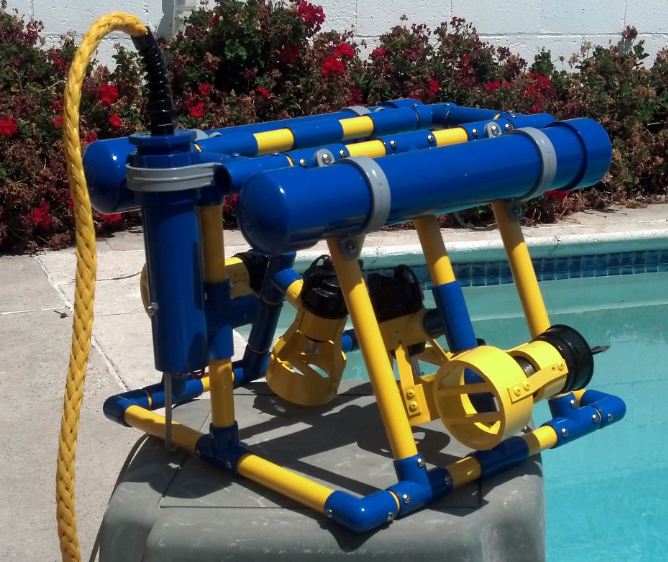 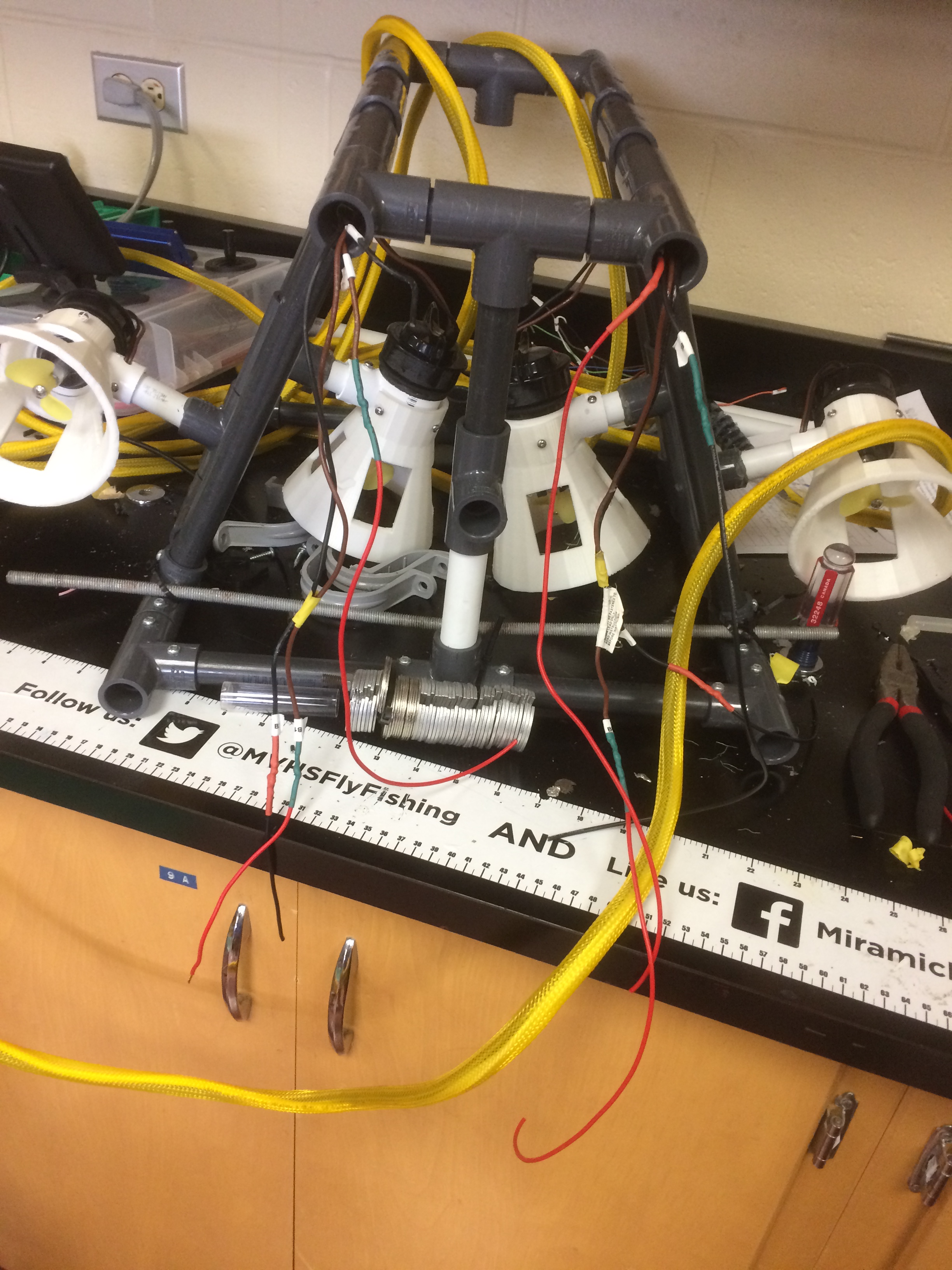 By Zach and Mikey
Summary
Main focus
- camera
- Rewire the entire ROV
- feed the wires through the machine and not the outside
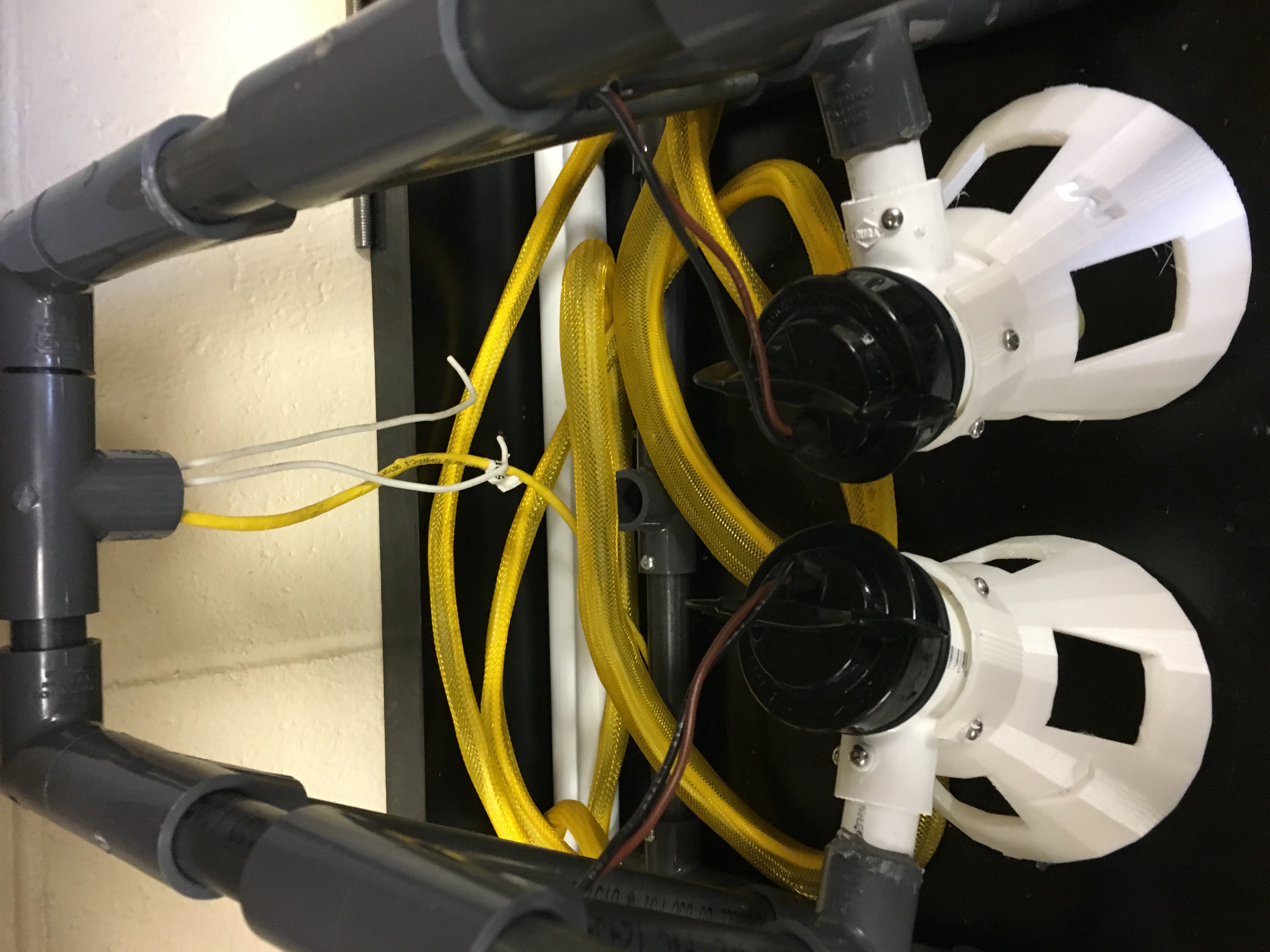 Main Problems
Where the last group left off
Wires were too short
Test dive failed....
Controller controls were backwards.
Messy and weak wires
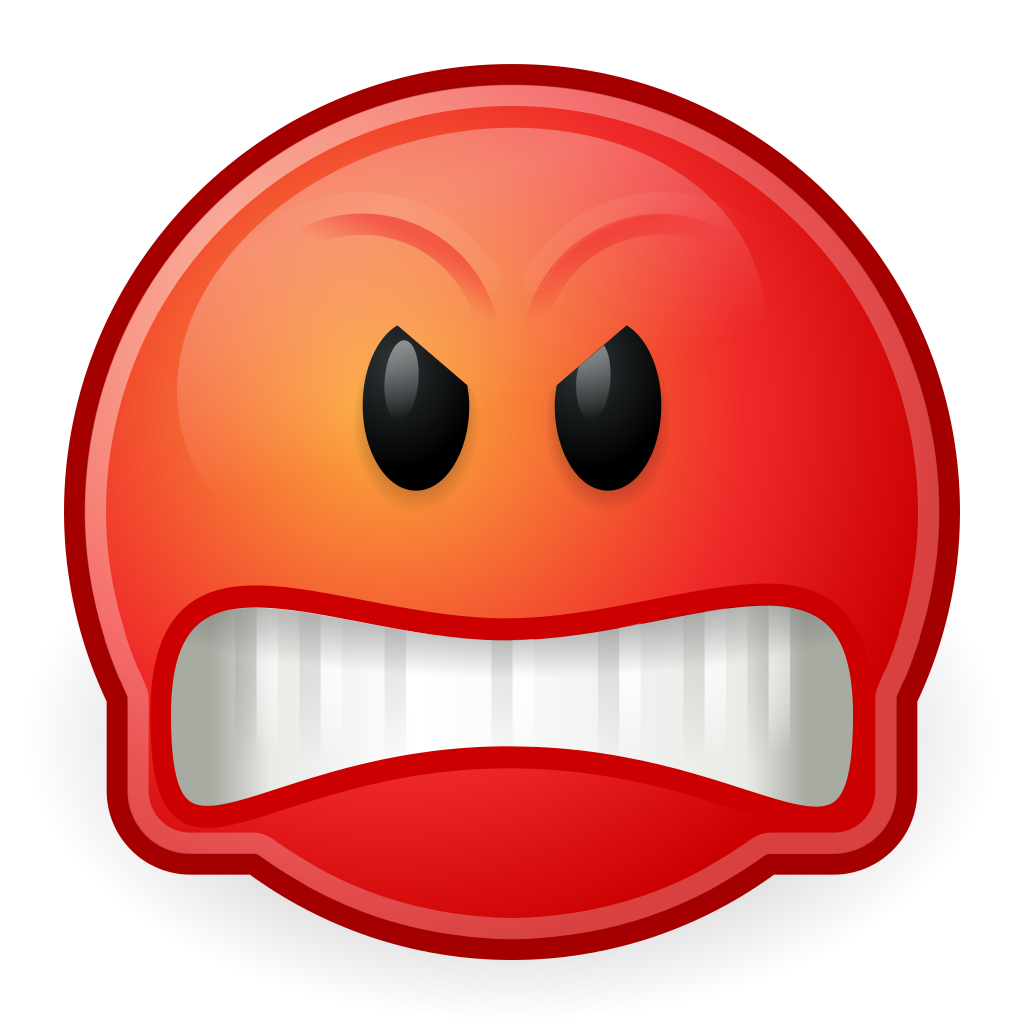 Highs....
Solder
Wires were easy to match and manage
Wires through the pipes
No more air sockets
We have power!
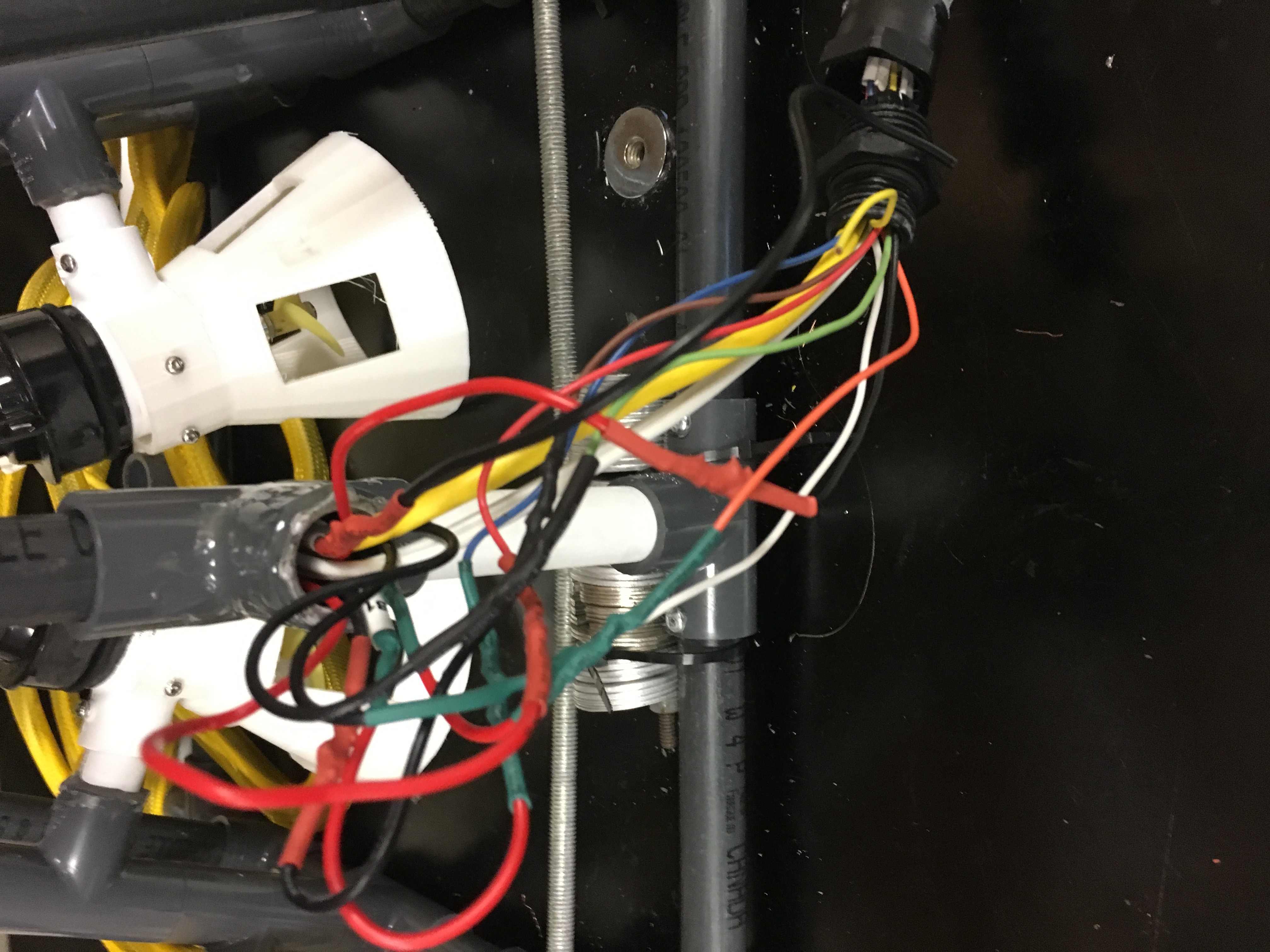 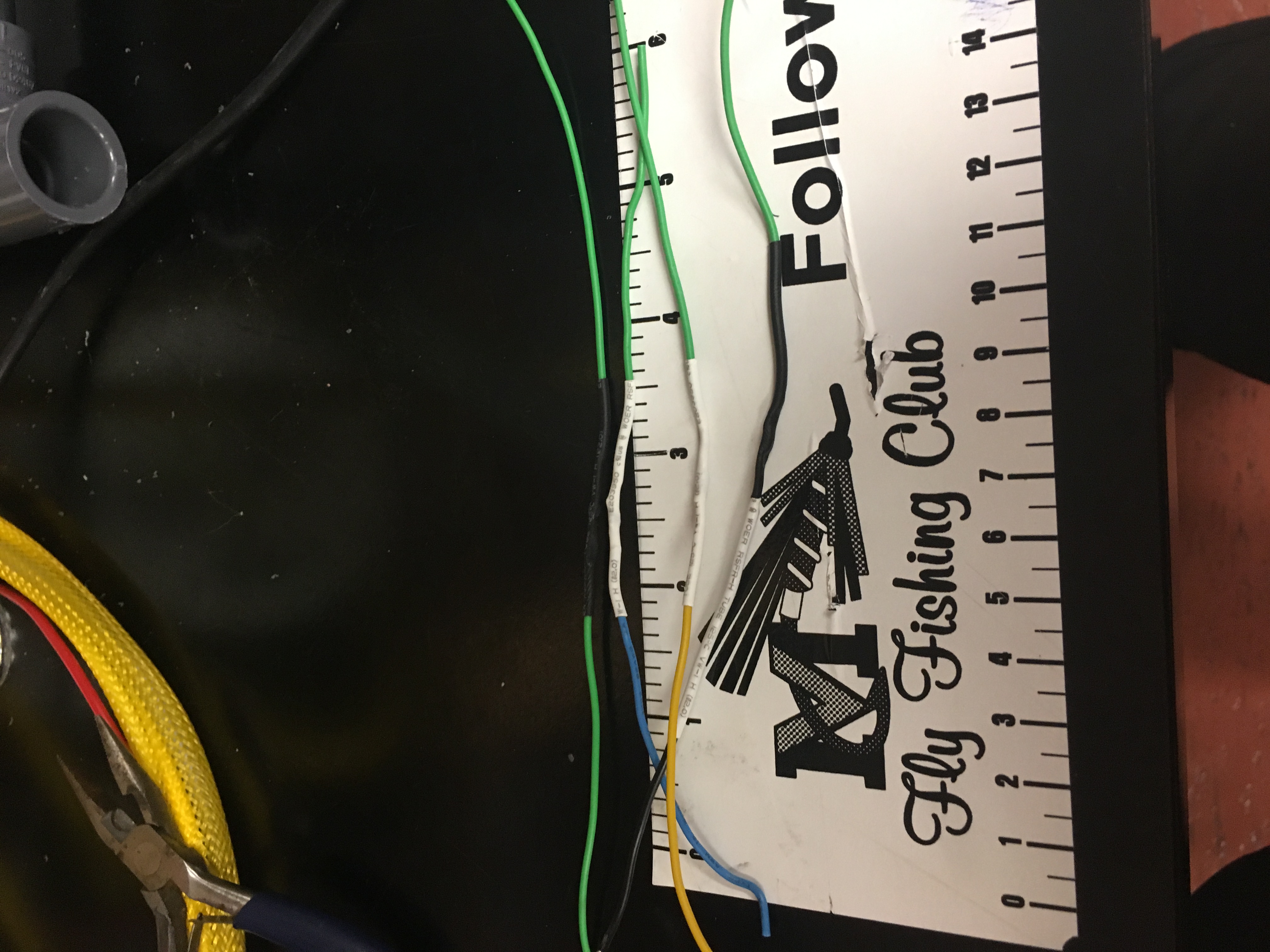 Lows
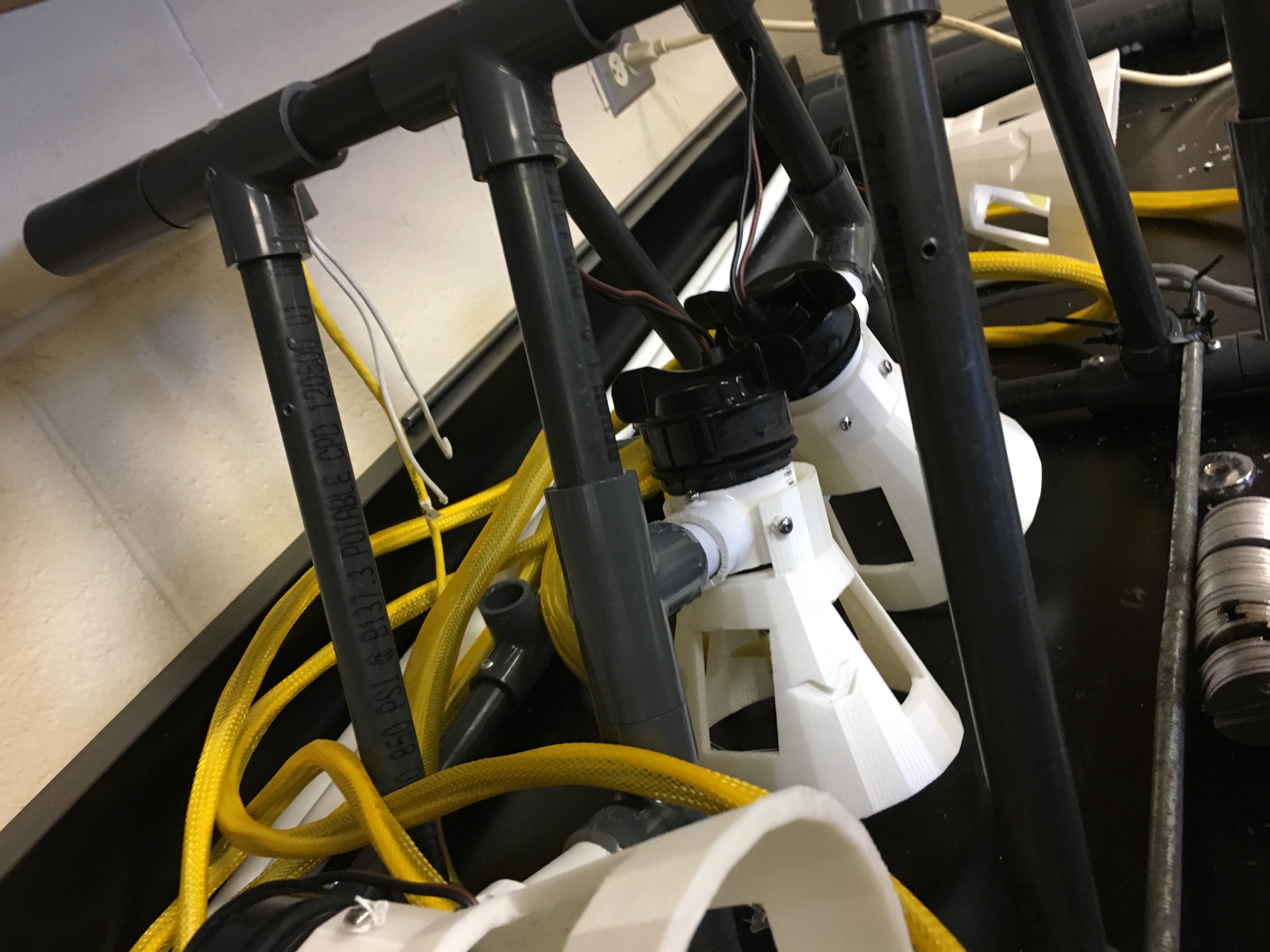 When we first started
Short wires
Hard to maneuver wires
Small pipes for all that wire
Soldered wires wouldn’t hold
https://www.youtube.com/watch?v=aIVB0Br712g
https://www.marinetech.org/how-to-build-the-triggerfish-rov-2/
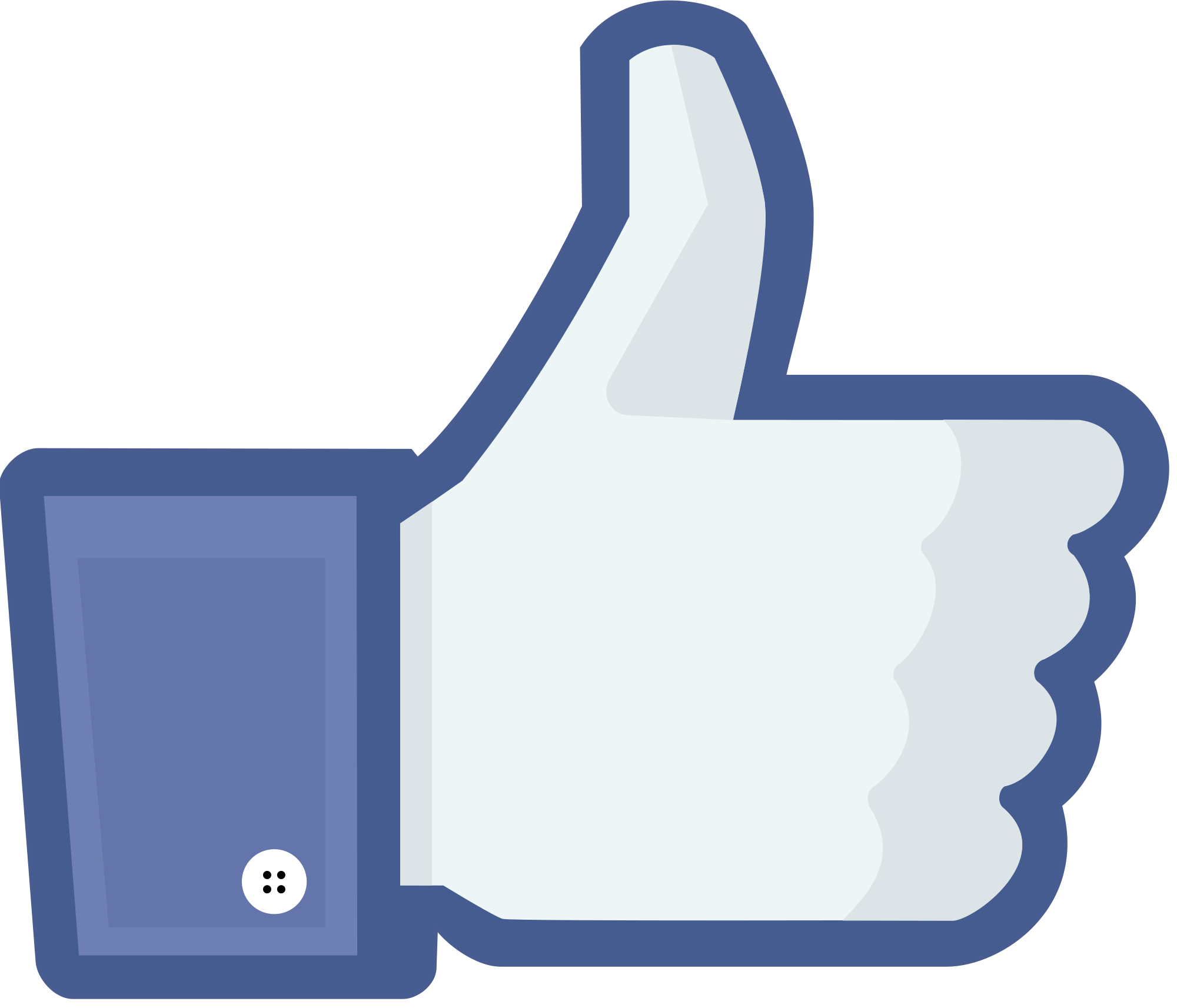 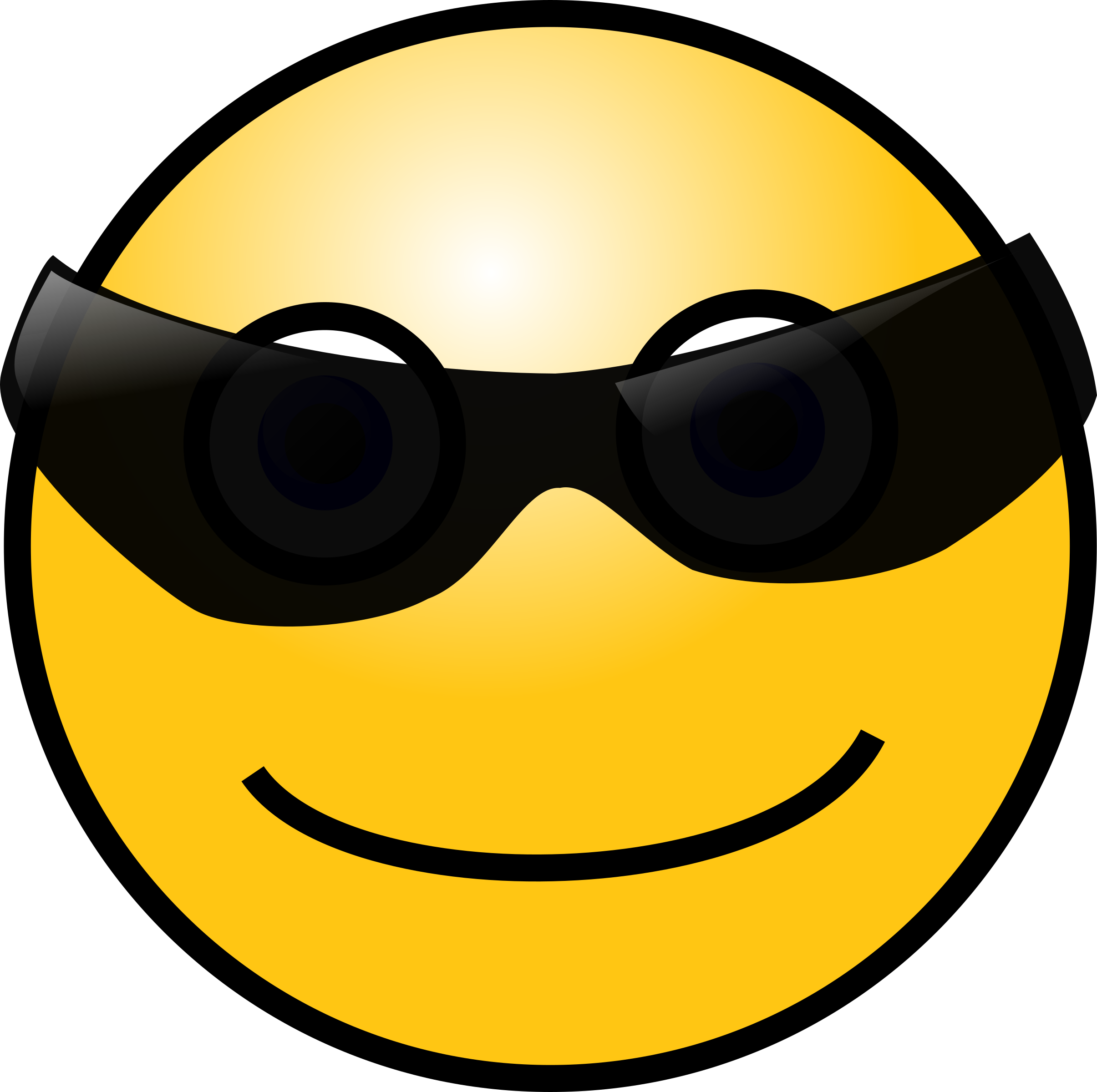